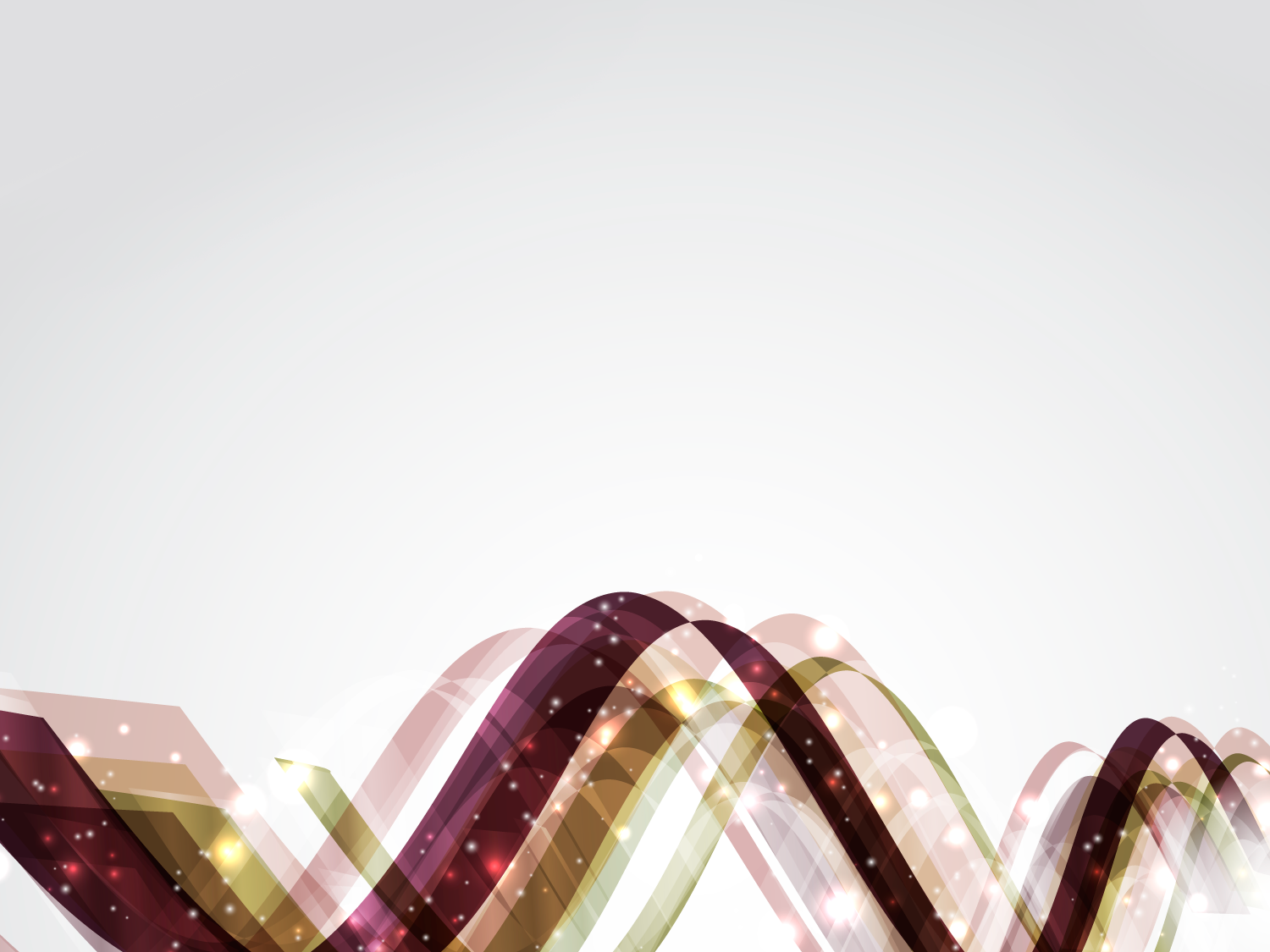 Если ребенок 
подвергается насилию.
 Как понять тревожные признаки.


Ледкова О. Ю.
Педагог-психолог МАОУ «СОШ №56 г. Челябинска»
Руководитель ГМО педагогов-психологов ОО г. Челябинска
Насилие - это
преднамеренное применение физической силы или власти, действительное или в виде угрозы, направленное против себя, против иного лица, группы лиц, результатом которого являются телесные повреждения, психологическая травма или различного рода ущерб
Виды насилия, осуществляемые по отношению к детям
Физическое
Эмоциональное
Сексуальное
Запущенность
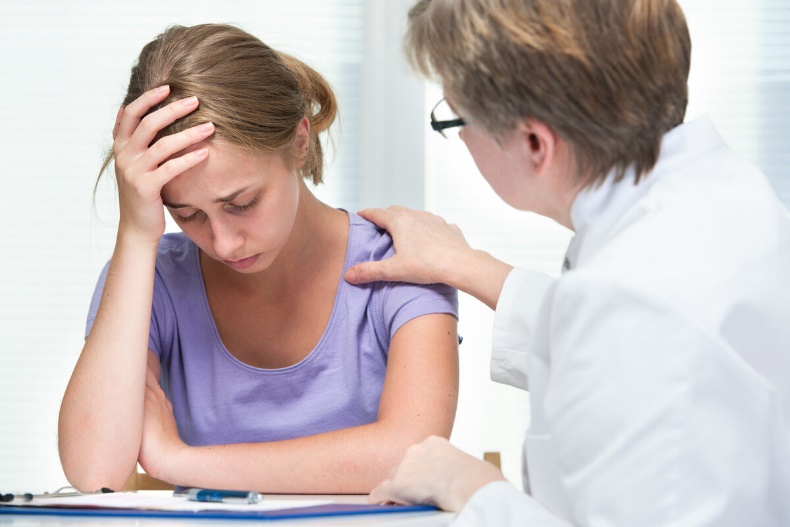 Одно из тяжелых последствий насилия –
ПТСР
(посттравматическое стрессовое расстройство или посттравматический синдром)
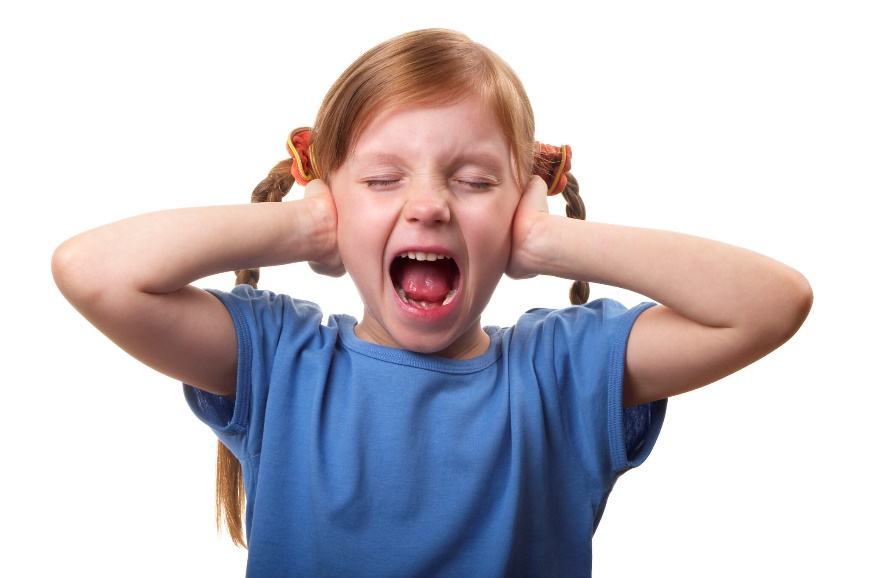 Как проявляется ПТСР у детей и подростков?
Повышенная тревожность
Расстройства аппетита
Апатия, потеря интереса
Трудности в обучении
Речевые нарушения
Увлечение жестокими играми
Депрессия, пессимизм
Антисоциальное или суицидальное поведение
Употребление алкоголя и ПАВ
Тяжелые последствия насилия – посттравматический синдром
Эмоциональные и невротические расстройства после бытового, социального насилия.
У детей, переживших психотравмирующие события, частота синдрома от 5 до 98%
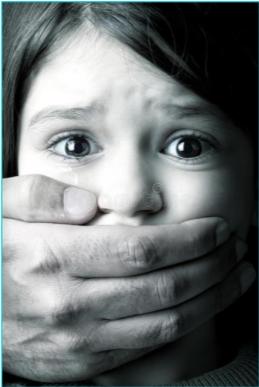 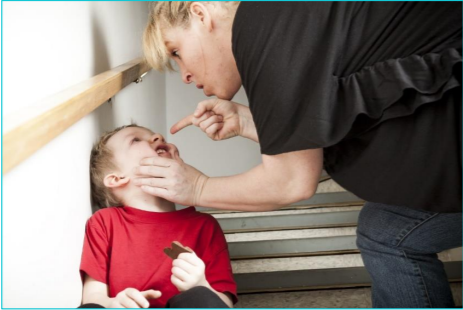 Тяжелые последствия насилия – посттравматический синдромситуации насилия над детьми обычно осуществляются систематически и приводят к формированию «комплекса жертвы»Об этом не знают и не всегда признают губительные последствия для психики
Почему дети молчат?
Воспринимают все происходящее как норму
Испытывают страх последствий
Испытывают чувство вины
Запускают защитные механизмы психики
Не доверяют взрослым
Не знают, кому можно рассказать о насилии
Чувство бессилия
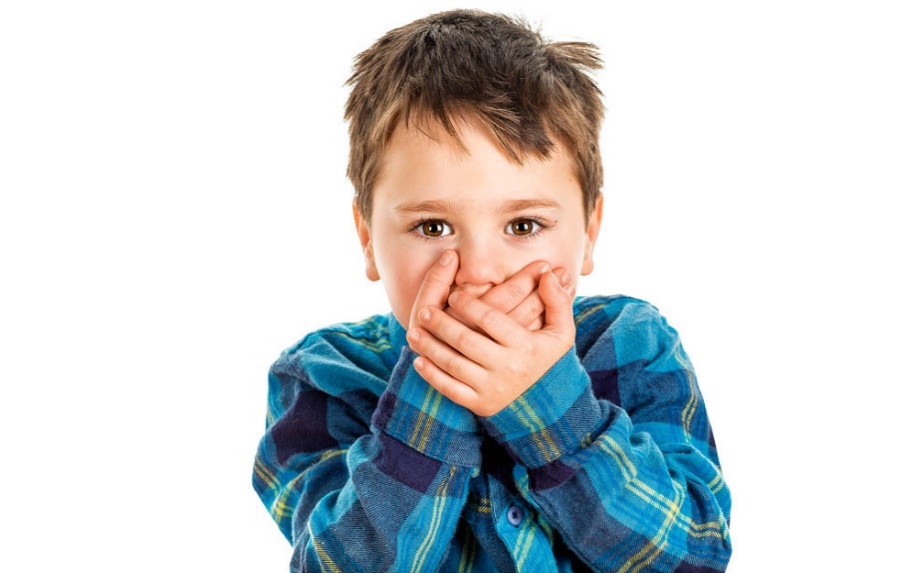 Специфические признаки различных видов насилия
Признаки физического насилия:
Частые травмы, необъяснимые порезы, ушибы…
Повышенная настороженность, ожидание опасности
Страх идти домой 
Попытки спрятать тело под одеждой
Просьбы не сообщать родителям о неудачах
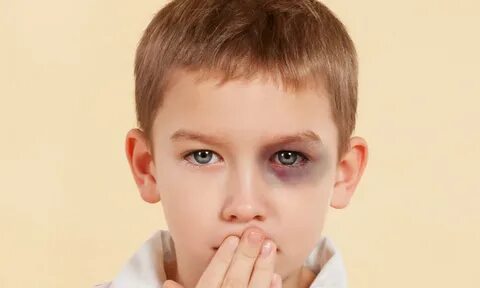 Специфические признаки различных видов насилия
Признаки эмоционального насилия:
Замкнутость, боязливость или протест (крайности);
Трудности выражения эмоций по отношению к родителям;
Страхи (темноты, одиночества);
Низкая самооценка;
Вредные привычки.
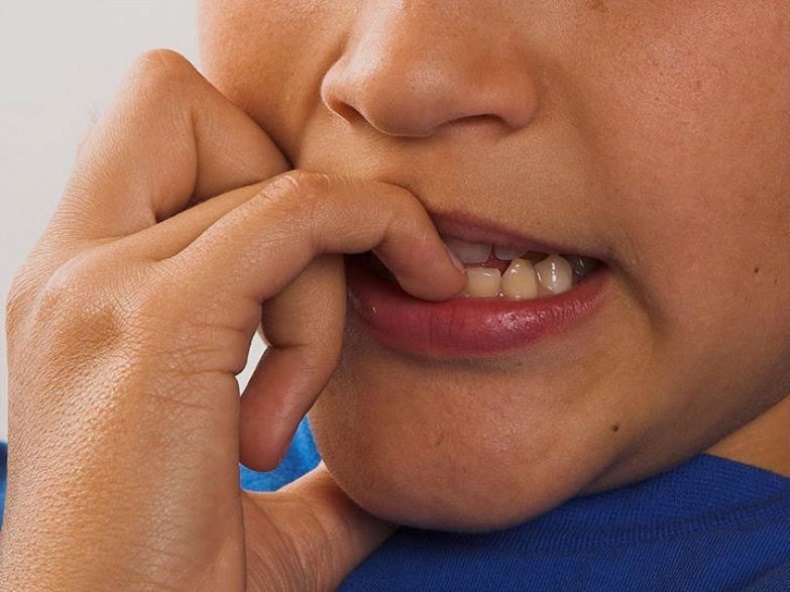 Специфические признаки различных видов насилия
Признаки запущенности (пренебрежение нуждами и потребностями ребенка):
Плохая гигиена;
Отставание в весе, росте, развитии;
Постоянное чувство голода;
Физические травмы;
Систематические опоздания.
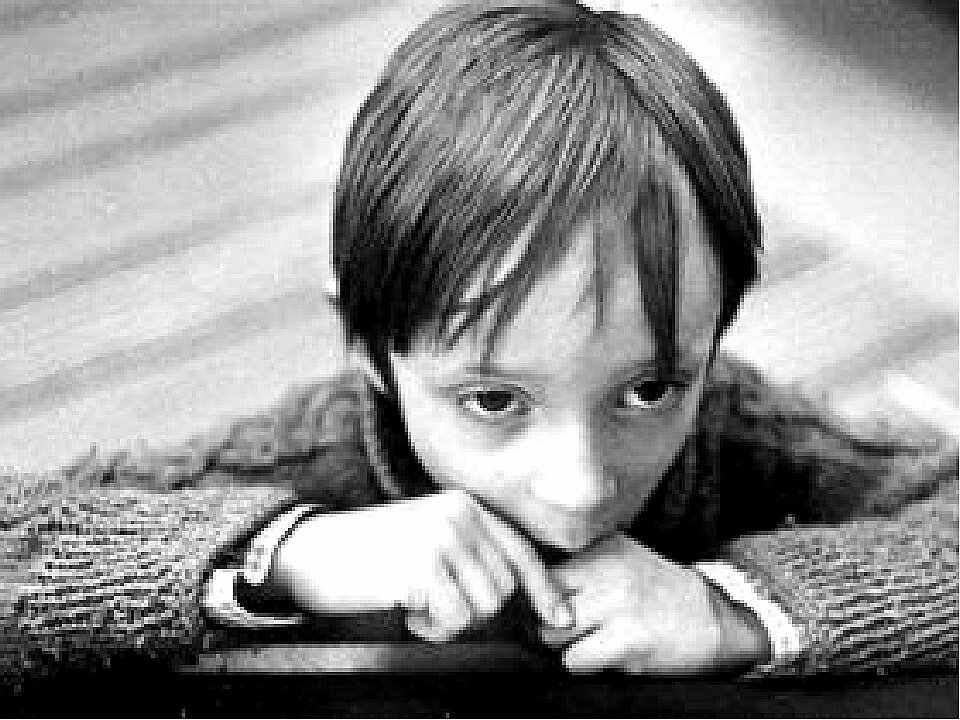 Почему взрослые не замечают?
Воспринимают формы насилия как норму
Воспринимают травлю в школе как норму
Нормализация насилия в целом
Чувствуют бессилие, оправдание агрессора
Низкие родительские и воспитательные компетенции
Когнитивные искажения вокруг особенностей «подросткового возраста»
Что делать если появились подозрения. Первые шаги
Осторожно, деликатно поговорить с ребенком
Сохранять спокойствие
Успокоить и подбодрить пострадавшего ребенка
Дать возможность ребенку выговориться
Сообщить ребенку о ваших дальнейших шагах
(обратиться к психологу, социальному педагогу, правоохранительные органы)
Педагогу, выявившему факт насилия, проинформировать руководителя образовательной организации о произошедшем
Навигатор профилактики
и памятки 
по различным видам девиантного поведения
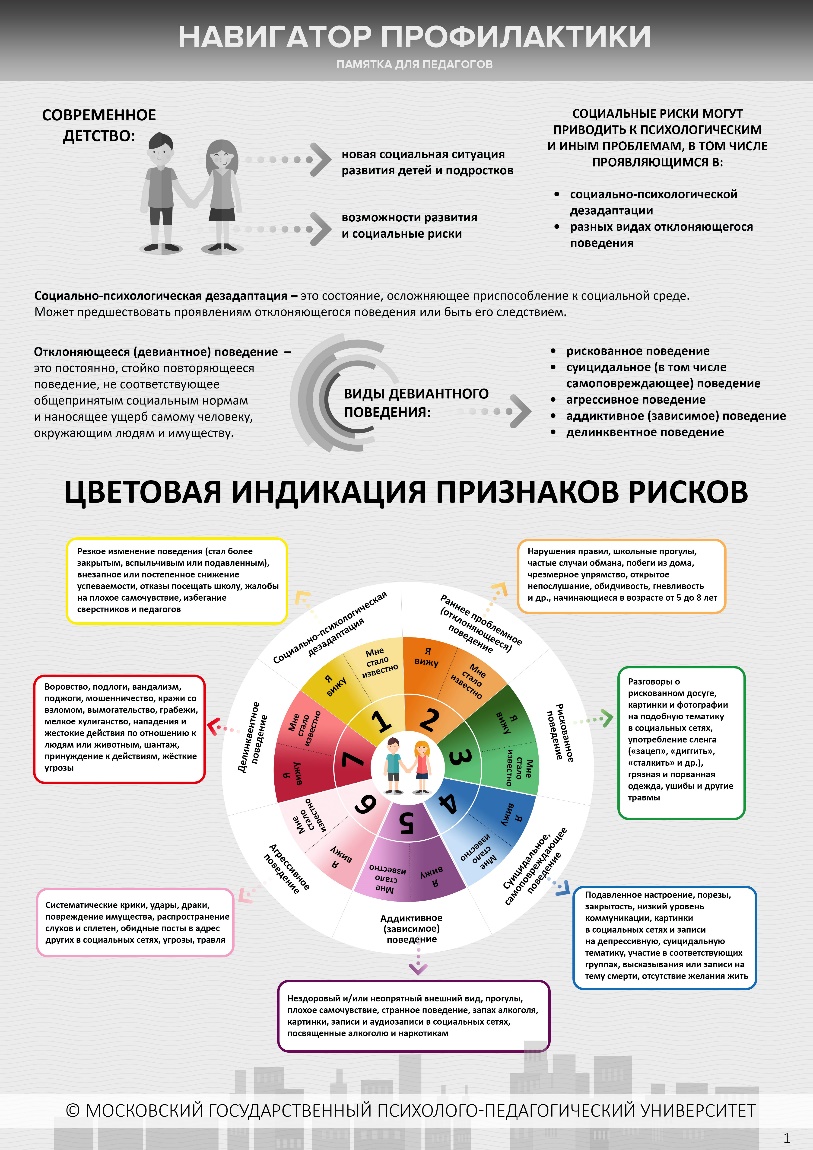 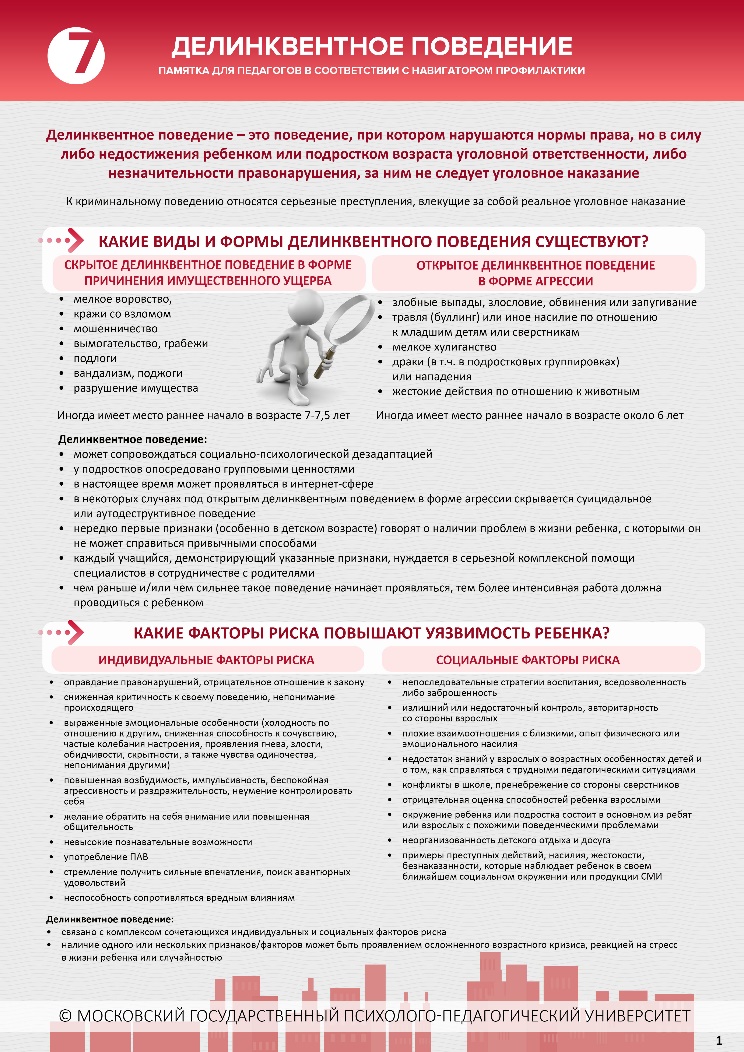 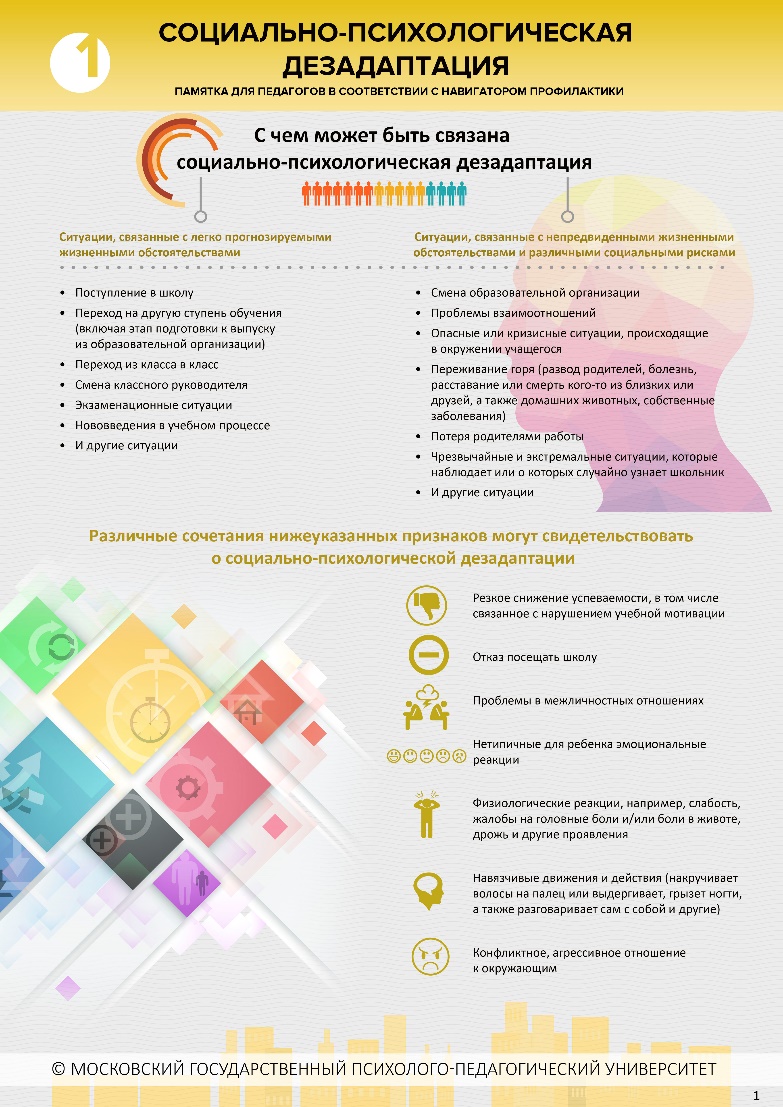 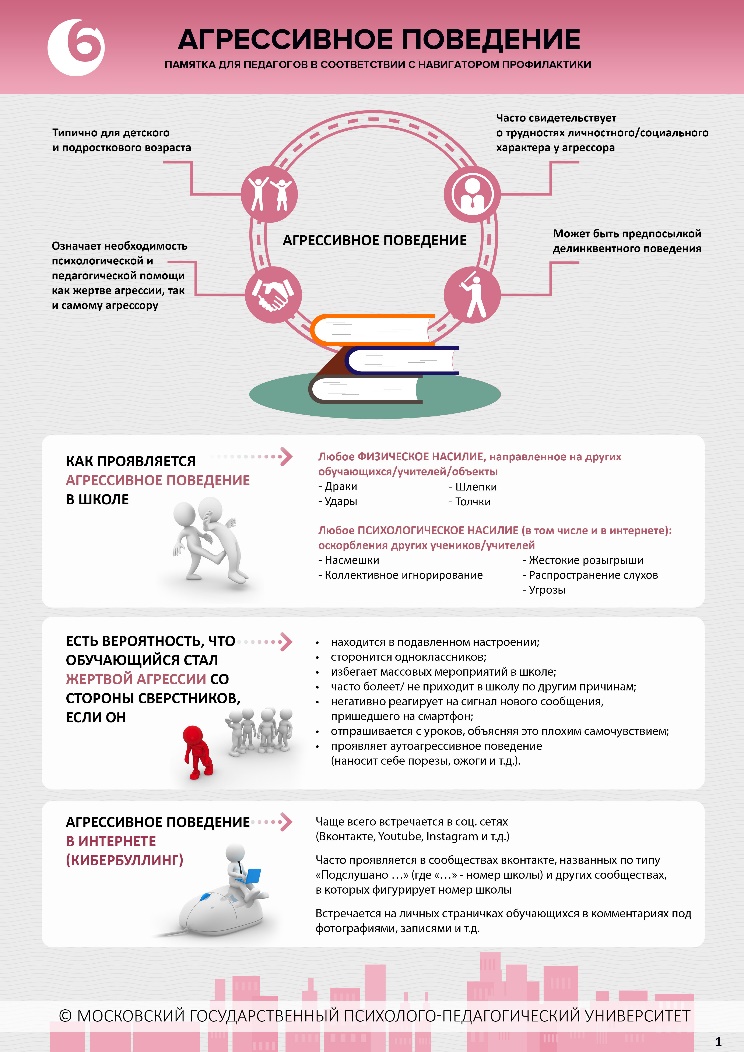 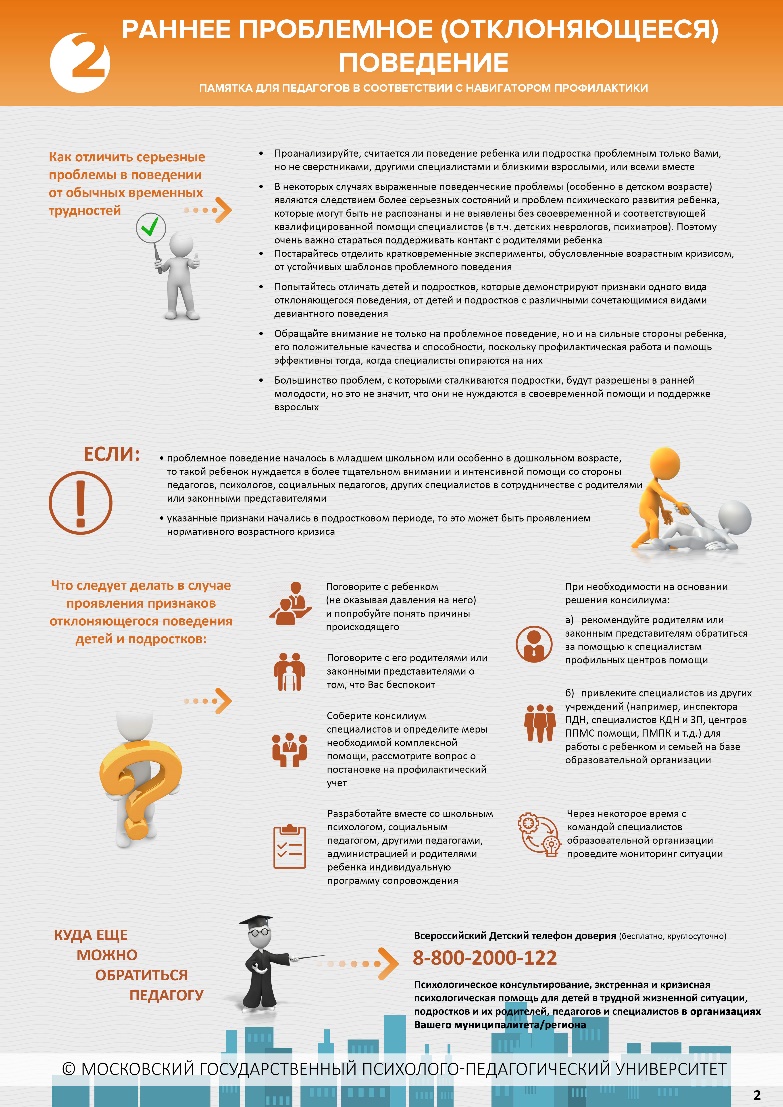 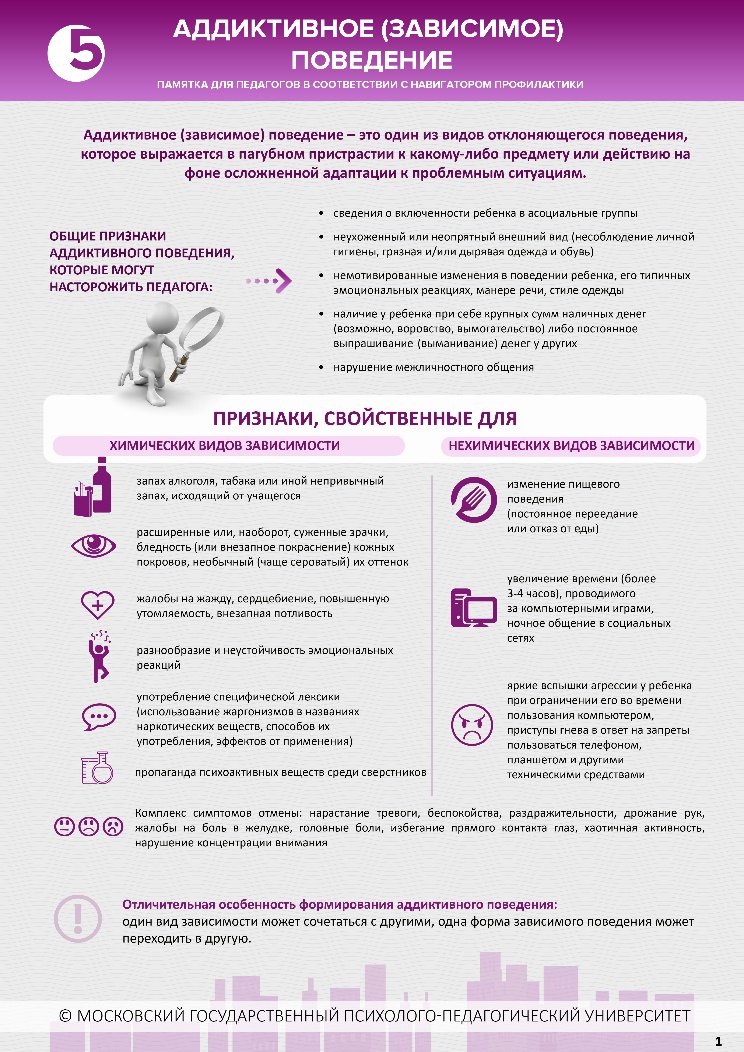 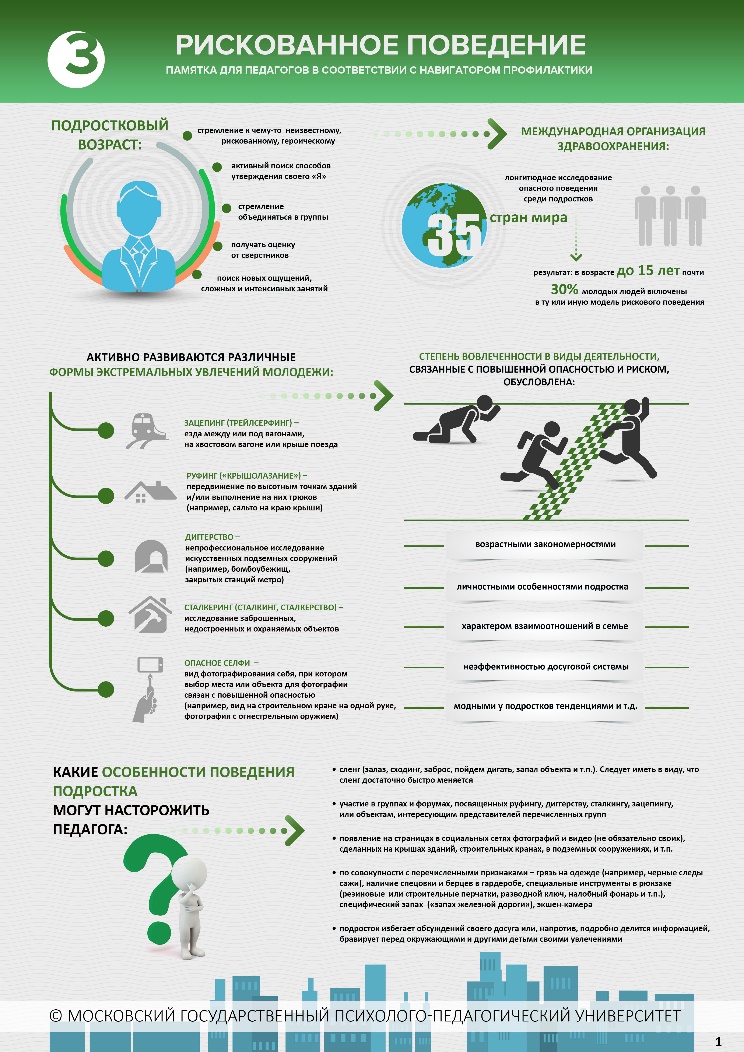 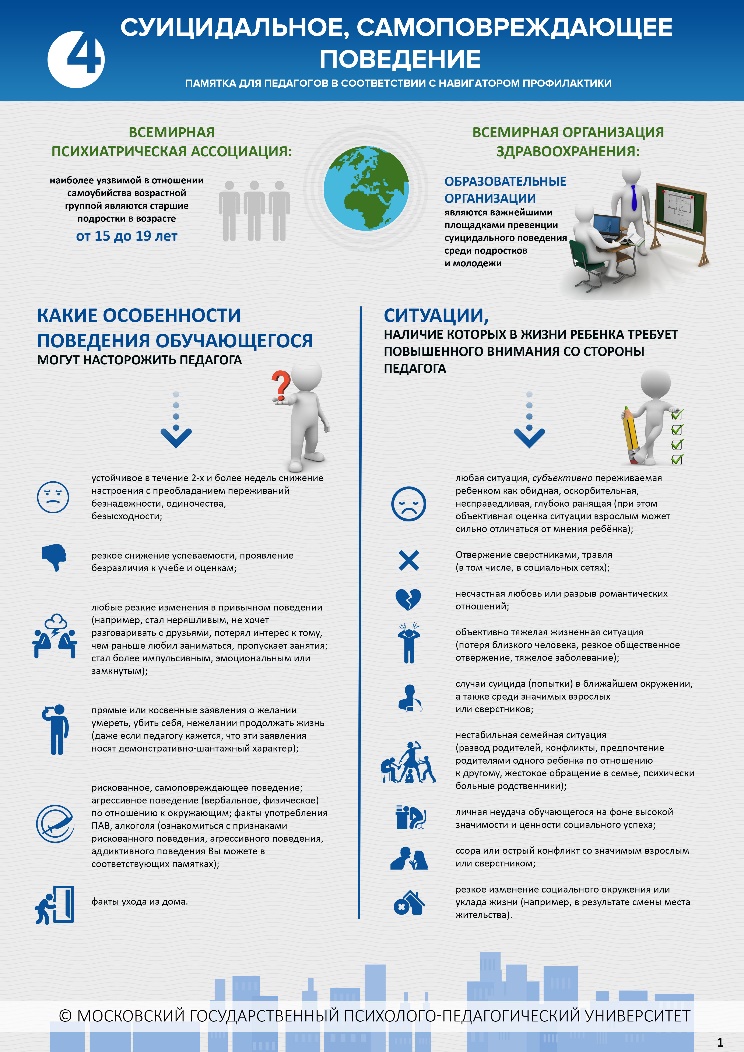 Спасибо за внимание!

Вместе мы сможем 
сделать больше!
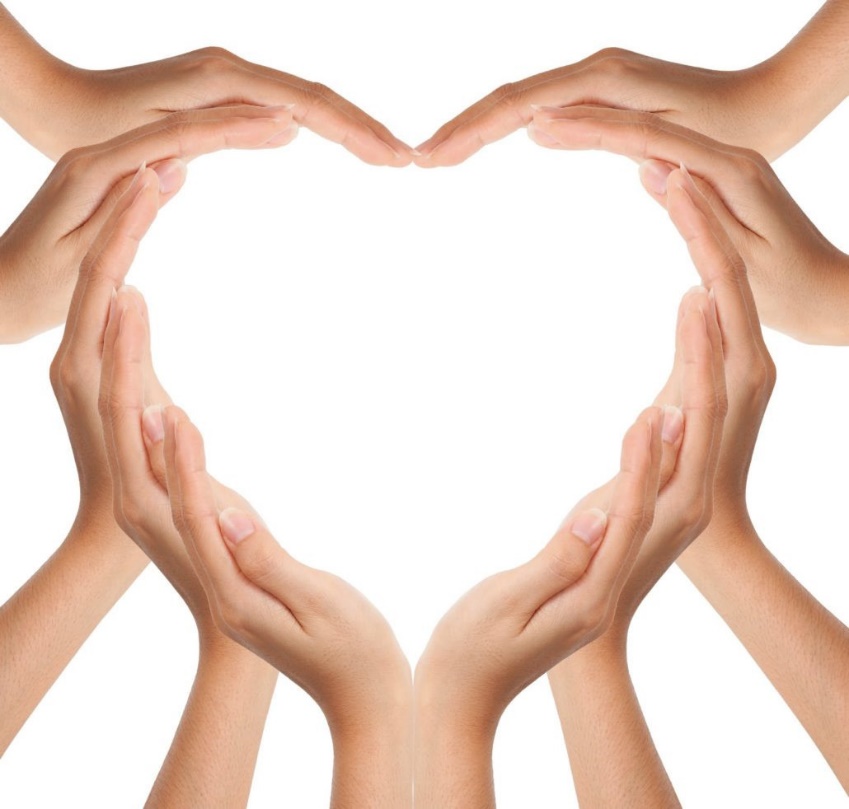